Pole na zdjęcie ilustrujące zgłoszenie
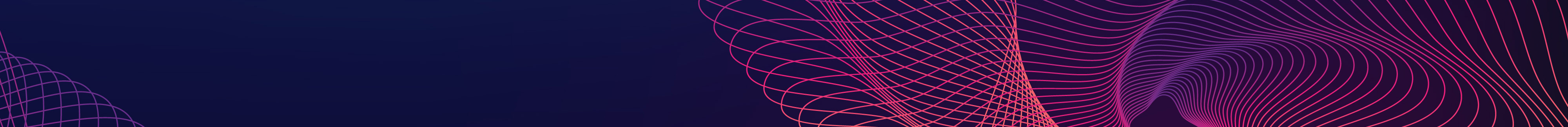 Kategoria: Zrównoważony budynek przemysłowy
Zgłoszenie:
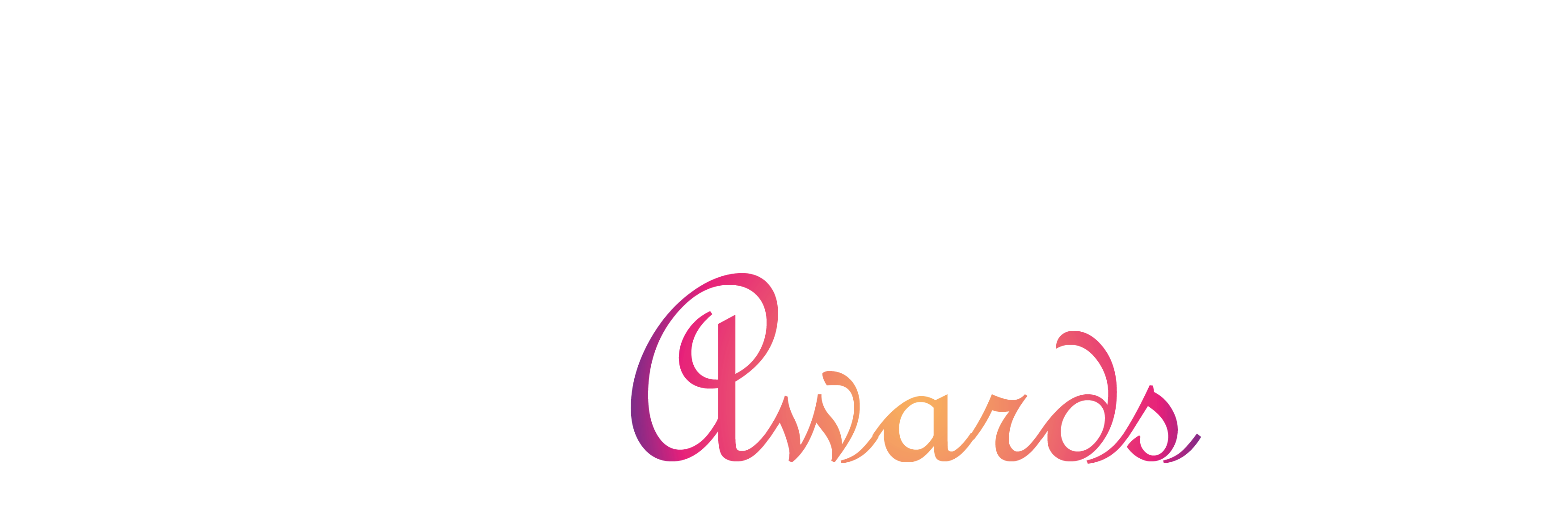 Pole na zdjęcie ilustrujące zgłoszenie
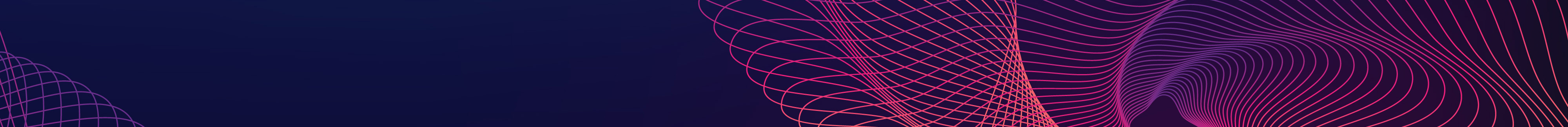 Kategoria: Zrównoważony budynek przemysłowy
Zgłoszenie:
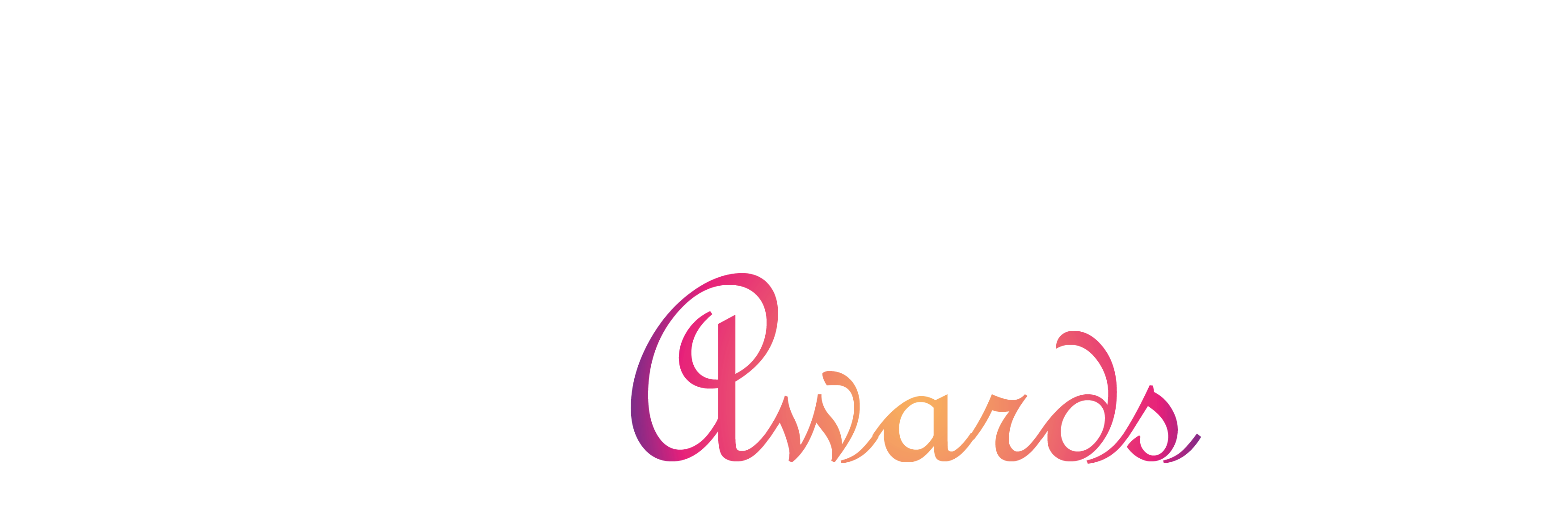 Pole na zdjęcie ilustrujące zgłoszenie
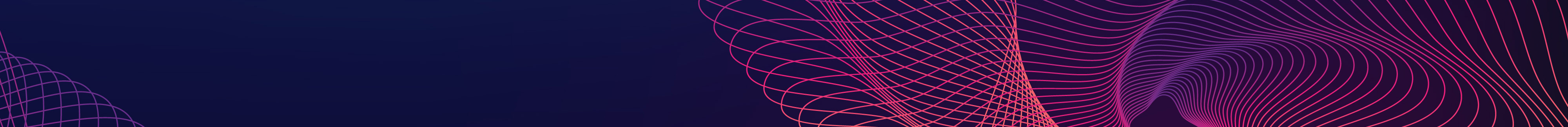 Kategoria: Zrównoważony budynek przemysłowy
Zgłoszenie:
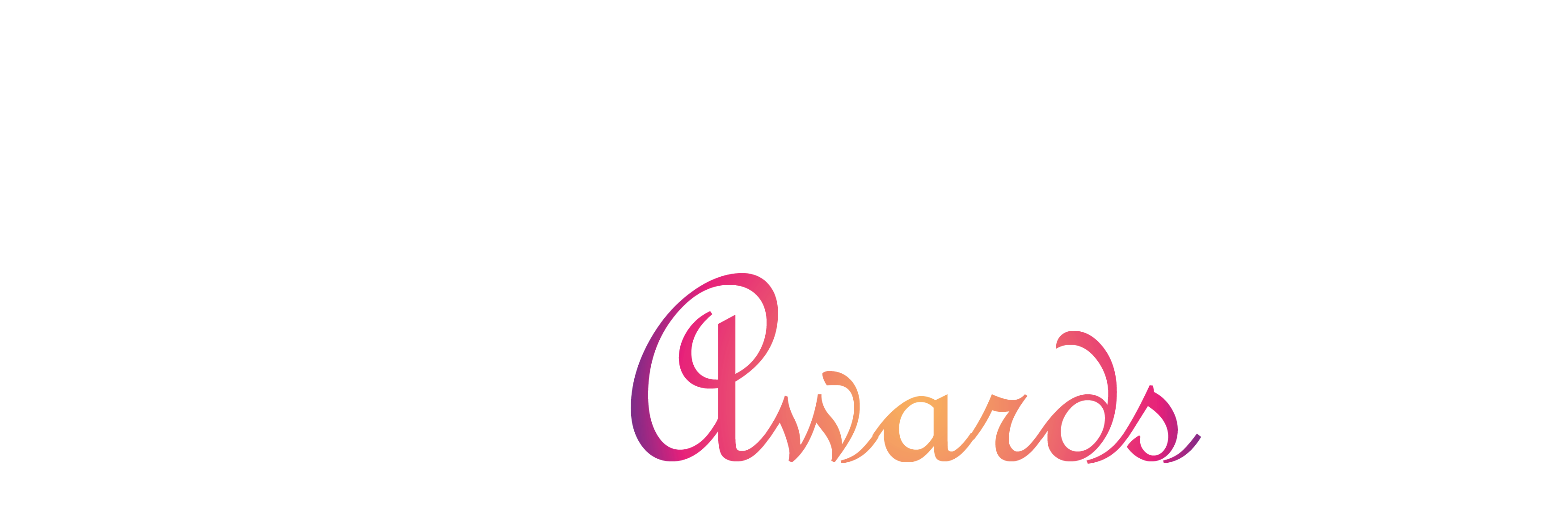